Бюджет для граждан
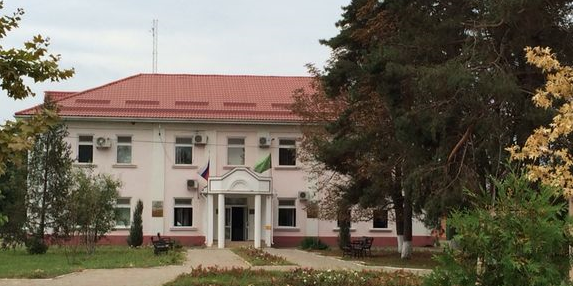 К  решению о бюджете муниципального образования «Тахтамукайский район» на 2015 год и плановый период 2016 и 2017 годов
«Бюджет для граждан» познакомит вас с положениями основного финансового документа муниципального образования «Тахтамукайский район» - районного бюджета, а именно:  районного бюджета на три года: 2015 год и 2016-2017гг.Представленная информация предназначена для широкого круга пользователей и будет интересна и полезна всем категориям населения, так как районный бюджет затрагивает интересы каждого жителя Тахтамукайского района. Мы постарались в доступной и понятной форме для граждан, показать основные показатели районного бюджета.«Бюджет для граждан» нацелен на получение обратной связи от граждан, которым интересны современные проблемы муниципальных финансов в муниципальном образовании «Тахтамукайский район»Основные приоритеты бюджетной и налоговой политики МО «Тахтамукайский район» на 2015-2017гг.*обеспечение сбалансированности бюджетной системы в МО «Тахтамукайский район»* сохранение социальной направленности  и обеспечение в полном объеме социальных обязательств*увеличение бюджетных доходов на основе экономического роста и развития налогового потенциала, повышения собираемости налогов*осуществление перехода к программному бюджету*реализация задач, поставленных в Указах Президента Российской Федерации от 7 мая 2012 года*обеспечение условий для развития субъектов малого и среднего предпринимательства на территории муниципального образования «Тахтамукайский район»
ОСНОВНЫЕ ЭТАПЫ ПОДГОТОВКИ РАЙОННОГО БЮДЖЕТА1.Бюджетное послание Президента РФ2.Составление прогноза социально-экономического развития района3.Разработка муниципальных и ведомственных целевых программ4.Оценка  и прогноз поступления доходов5.Составление реестра бюджетных обязательств6.Составление проекта бюджета7.Публичное обсуждение8. Рассмотрение и утверждение бюджета Советом народных депутатов муниципального образования «Тахтамукайский район»
Основные параметры бюджета муниципального образования «Тахтамукайский район»
Доходы (т.р.)      812 931,0       800 557,0           825 838,0    Расходы (т.р.)     848 487,0       837 486,0           866842,0Дефицит (т.р.)      35 556,0         36 929,0             41 004,0Справочно: для сопоставимости показателей данные приведены на начало финансового года
Из каких поступлений формируется доходная часть бюджета муниципального образования «Тахтамукайский район»
Структура доходов бюджета МО «Тахтамукайский район» (2013-2017 гг.)
Структура налоговых доходов бюджета МО «Тахтамукайский район»  на 2015 год
Безвозмездные поступления из республиканского бюджетаВсе жители России являются гражданами своей страны и должны иметь равный доступ к услугам. Именно поэтому существует система межбюджетных отношений – это отношения между органами государственной власти РФ, органами государственной власти субъектов РФ и органами местного самоуправления, связанные и формированием и исполнением соответствующих бюджетов. В рамках этих отношений распределяются финансовые потоки, при которых субъекты с низкими доходами получают межбюджетную помощь от вышестоящих бюджетов.Структура безвозмездных поступлений из республиканского бюджета  в бюджет МО «Тахтамукайский район» на 2015-2017 гг. (тыс.руб.)
Межбюджетные трансферты – средства, предоставляемые одним бюджетом бюджетной системы Российской федерации другому бюджетному бюджетной системы Российской Федерации.Межбюджетные трансферты из бюджета МО «Тахтамукайский район» в бюджеты поселений в 2015 году составят (тыс.руб.)
Основные направления расходов бюджета МО «Тахтамукайский район» на 2015 г.
Соотношение программных и непрограммных расходов бюджета МО «Тахтамукайский район» на 2015 г. (тыс.руб.)
Перечень муниципальных программ МО «Тахтамукайский район» на 2015 г.
Перечень ведомственных целевых программ МО «Тахтамукайский район» на 2015 г.
Социальные расходыБюджет МО «Тахтамукайский район» имеет социальную направленность. 85,2% расходов бюджета – расходы на социальную сферу.Социальные расходы в расчете на одного жителя – 9 800 рублейРасходы на одного обучающегося в школах – 51 994 рубляРасходы на одного ребенка в детских дошкольных учреждениях – 58 504 рубля
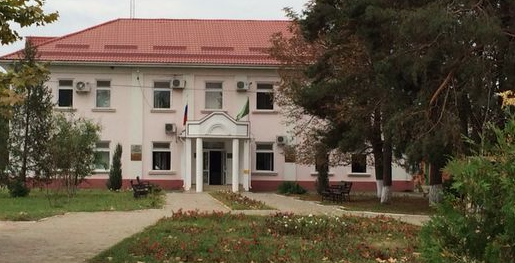 Брошюра подготовлена:Финансовое управлениеАдминистрации муниципальногообразования «Тахтамукайский район»Контактные данные:адрес: а.Тахтамукай, ул.Ленина, 60тел. (факс) 96-3-18Эл.адрес: finuprta@mail.ru